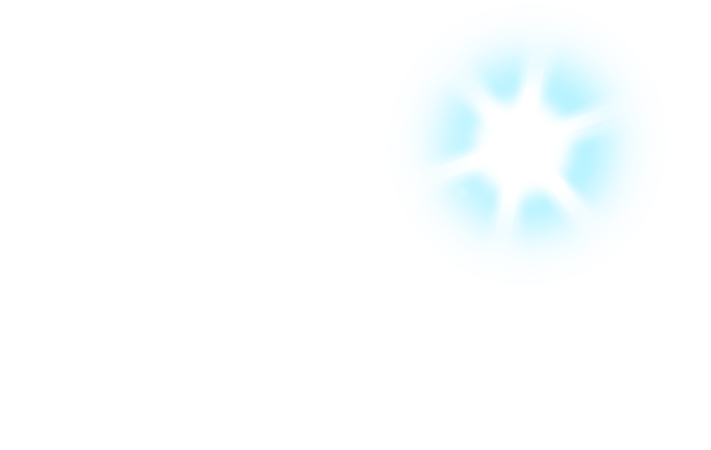 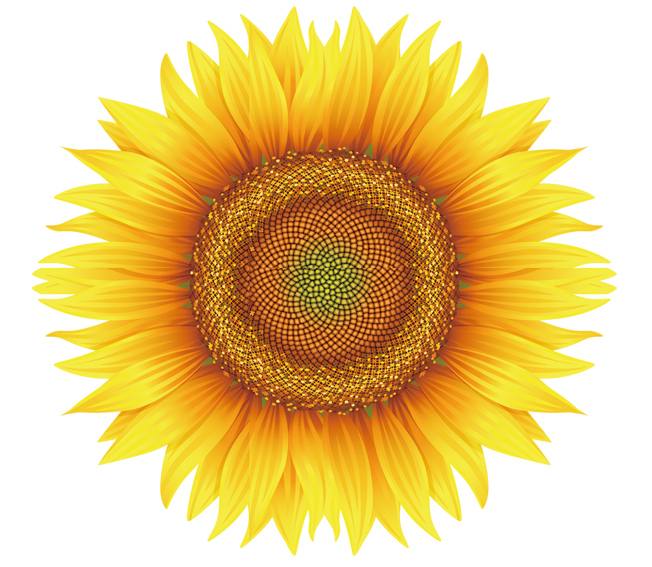 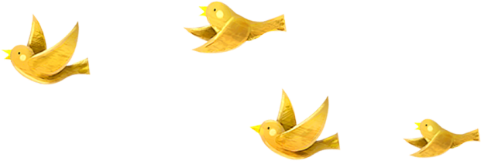 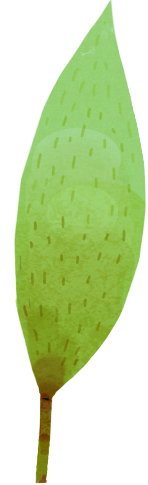 Bài 5
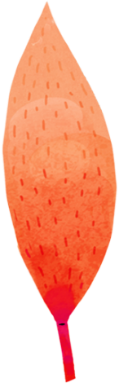 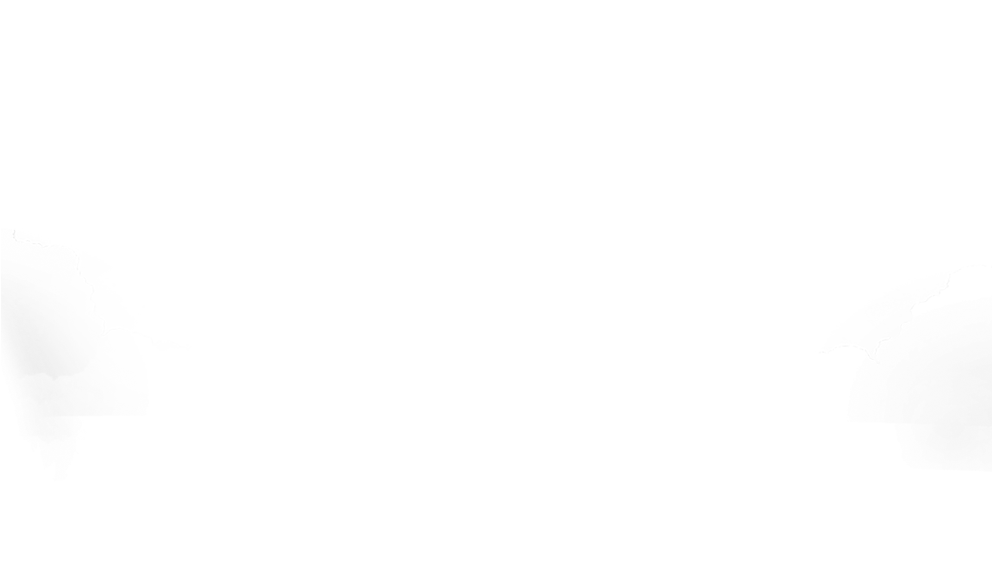 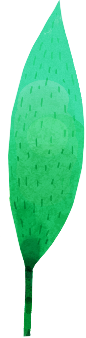 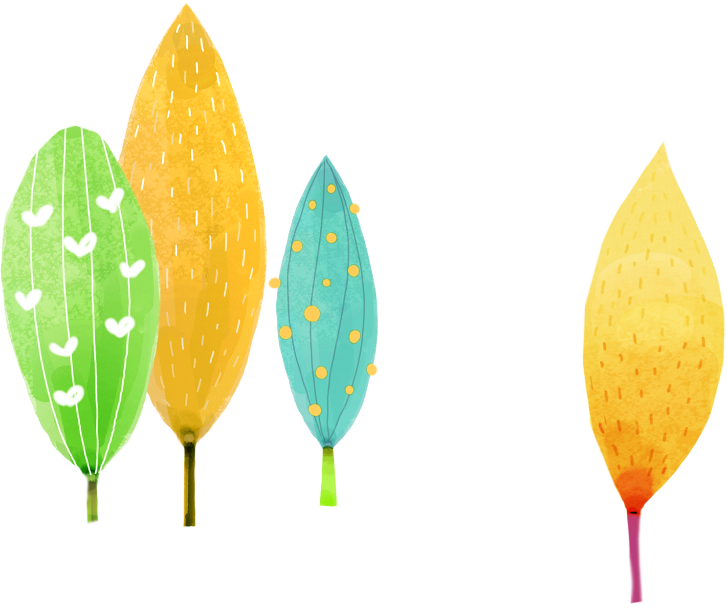 MẤY VÀ MẤY
(TIẾT 3)
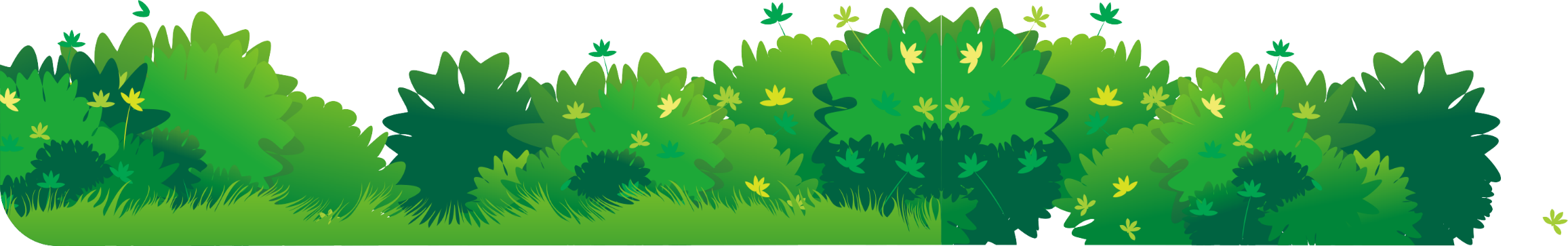 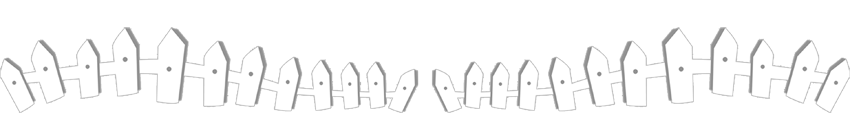 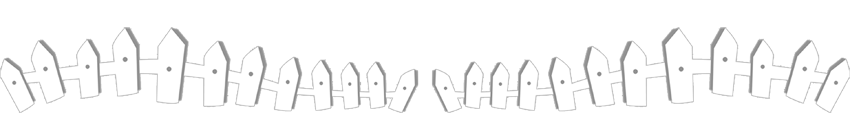 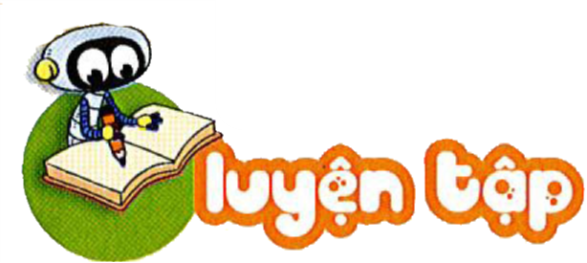 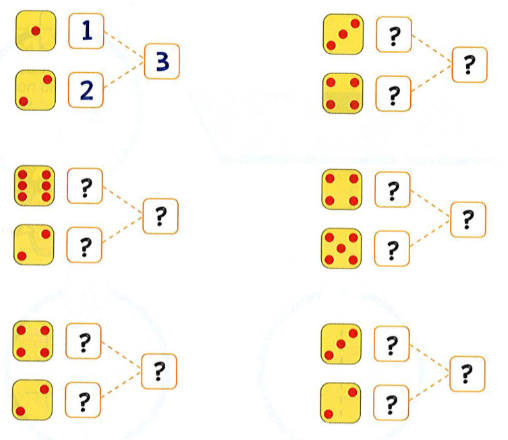 3
7
4
1
?
Số
6
4
8
9
2
5
4
3
6
5
2
2
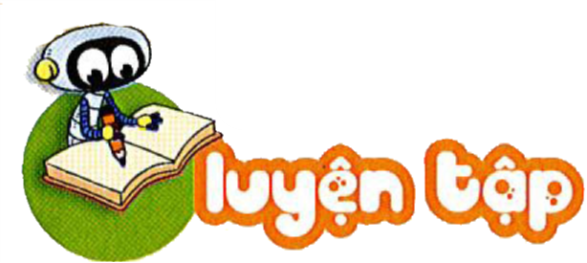 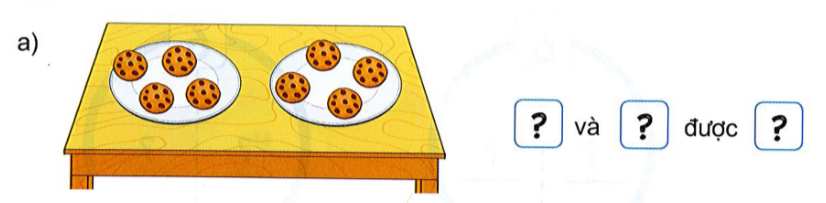 2
?
Số
4
4
8
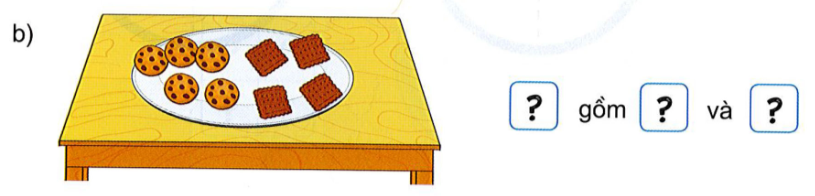 5
4
9
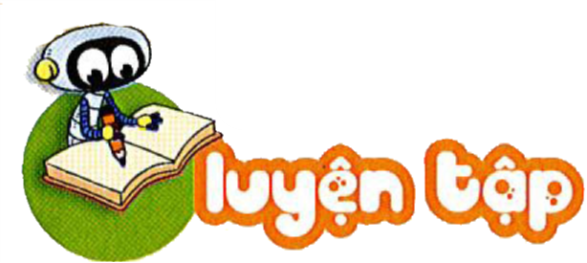 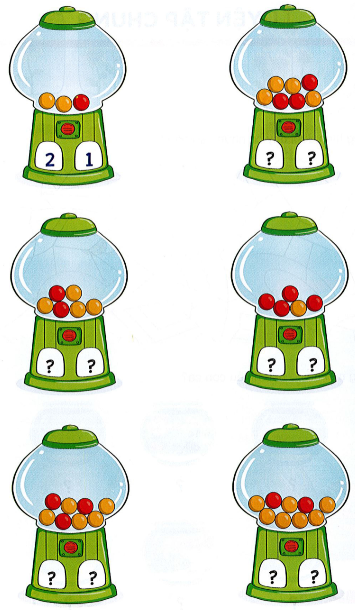 3
?
Số
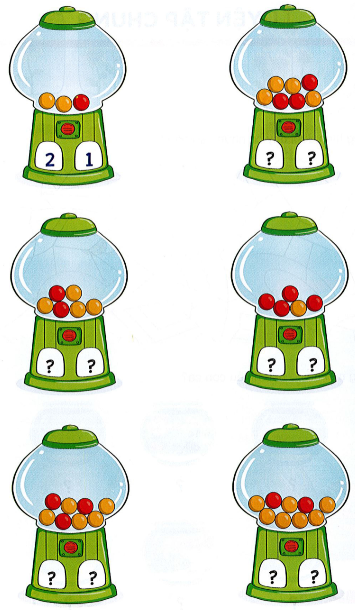 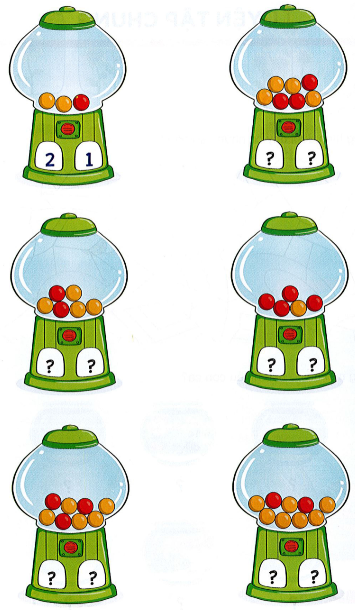 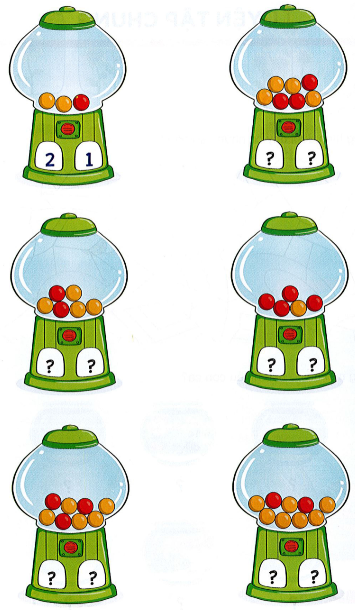 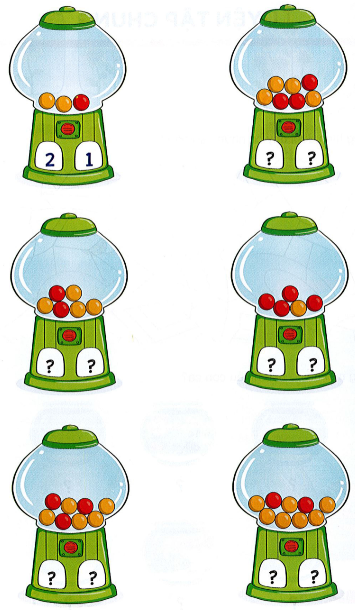 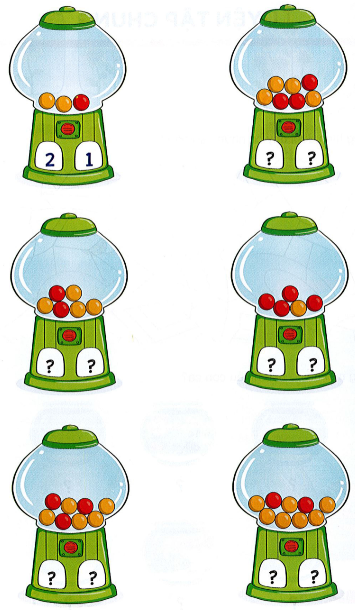 1
4
3
2
4
4
7
2
5
3